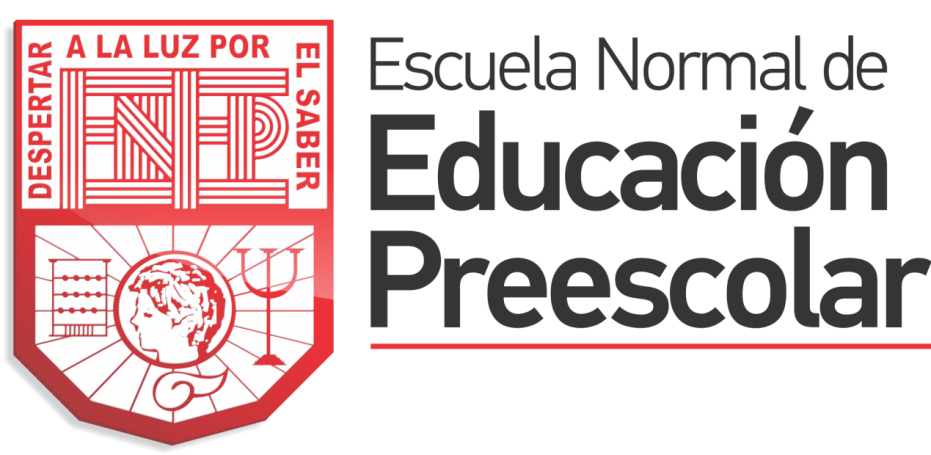 Visión
Ser una escuela normal dedicada a la formación  inicial de licenciados en Educación Preescolar promoviendo   la  actualización  y capacitación de sus docentes y egresados; reconocida como institución de educación superior  acreditada y certificada por organismos nacionales e internacionales por su calidad educativa. Conformada por una comunidad profesional de aprendizaje con énfasis en los  procesos de  investigación, docencia, tutoría  y asesoría, fomentando la movilidad de alumnos y docentes, respondiendo a una política de evaluación permanente que contribuya a la mejora continua de  estrategias de aprendizaje  en espacios adecuados y habilitados para consolidar una práctica educativa de excelencia, a través de una gestión institucional eficiente basada en la cultura de transparencia y rendición de cuentas, en el  cumplimiento puntual de Planes y Programas capaces de atender a la formación de nuevas generaciones que demandan  apertura en  el uso de la tecnología e idiomas que le  permitan  asumir los retos de una sociedad globalizada  en constante transformación”.
Misión 

Formar docentes de Educación Preescolar, a través de planes y programas de estudio vigentes y del respeto irrestricto a los valores universales del hombre, cualificados para responder a las demandas sociales y  a las necesidades de desarrollo de aprendizaje de la población infantil, con la calidad educativa, la equidad social y la excelencia humana que requiere el mundo globalizado y en constante transformación, de hoy.
Certificación de Procesos de las Áreas administrativas y académicas  de la ENEP por la norma ISO 9001:2008
Auditoria de seguimiento a la recertificación el 6, 7 y 8  de septiembre 2016
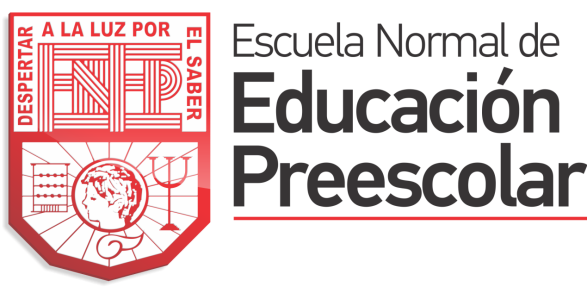